Nestorianism
Who was conceived in the womb of Mary?
Jesus is truly and fully divine.
Jesus is truly and fully human.

How is it that he can be both?
What is the relationship between his humanity and divinity?
What are the implications of how we understand this?
Nestorianism
						1. The setting
						2. The events
						3. The theology
						4. The problem
						5. Orthodoxy
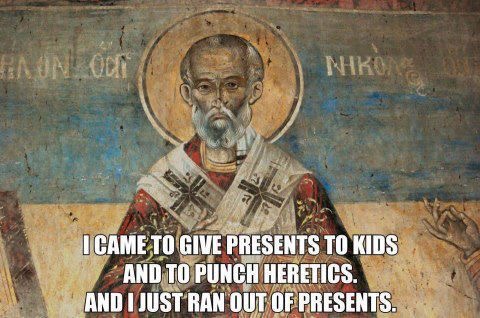 5
Nestorianism
						1. The setting
						2. The events
						3. The theology
						4. The problem
						5. Orthodoxy
33 Birth of the Church
313 Persecution Ends
64 Persecution Begins
7
313 Persecution Ends
325 Council of Nicaea
381 Council of Constantinople
8
ECUMENICAL  COUNCILS
	1. Nicea
	2. Constantinople
	3. Ephesus
	4. Chalcedon
	5. Constantinople II
	6. Constantinople III
	7. Nicea II
313 Persecution Ends
325 Council of Nicaea
381 Council of Constantinople
10
313 Persecution Ends
325 Council of Nicaea
428 Nestorius Appointed
381 Council of Constantinople
431 Council of Ephesus
11
12
13
14
15
16
17
• Attempts to rid his city of all Arians
• Burns Arian chapel; city catches on fire
• Has his thugs beat up two Monks
• Welcomes two Pelagian heretics who had been excommunicated from Rome
• Opposes the treasured term used ofMary, “Theotokos”
• Seems to believe that Jesus consistedof two different persons
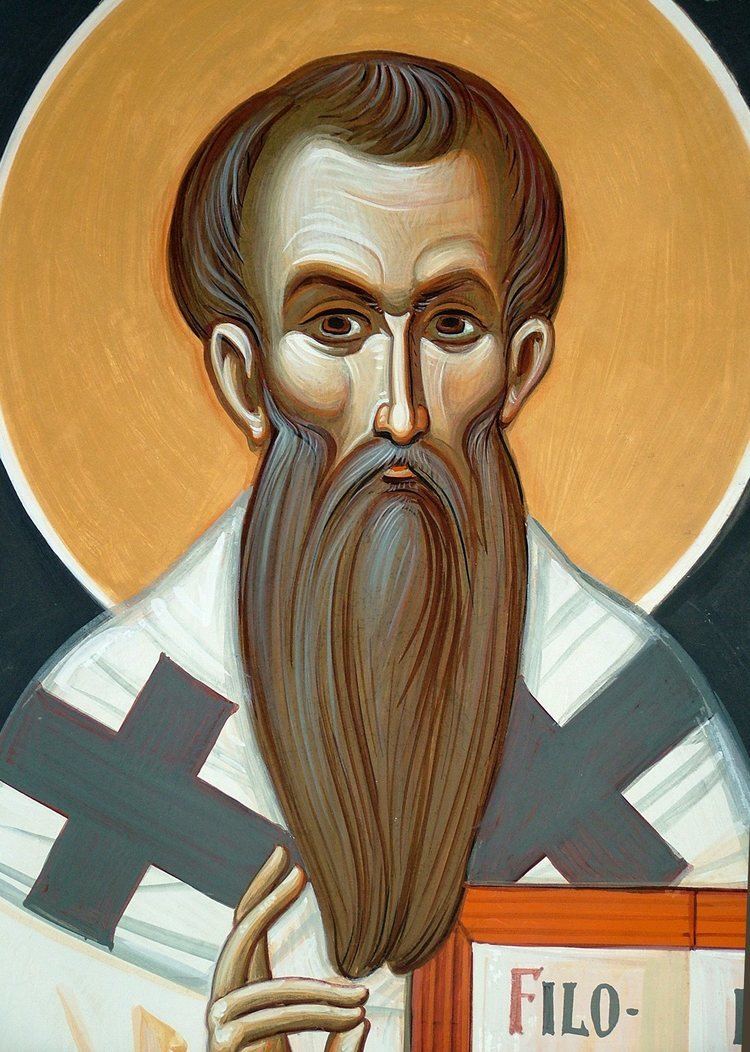 Nestorius
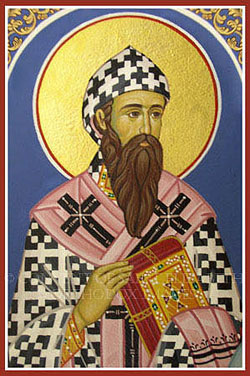 • Patriarch of Alexandria
• Contentious, powerful, devious
• Theologically superior to Nestorius
Cyril of Alexandria
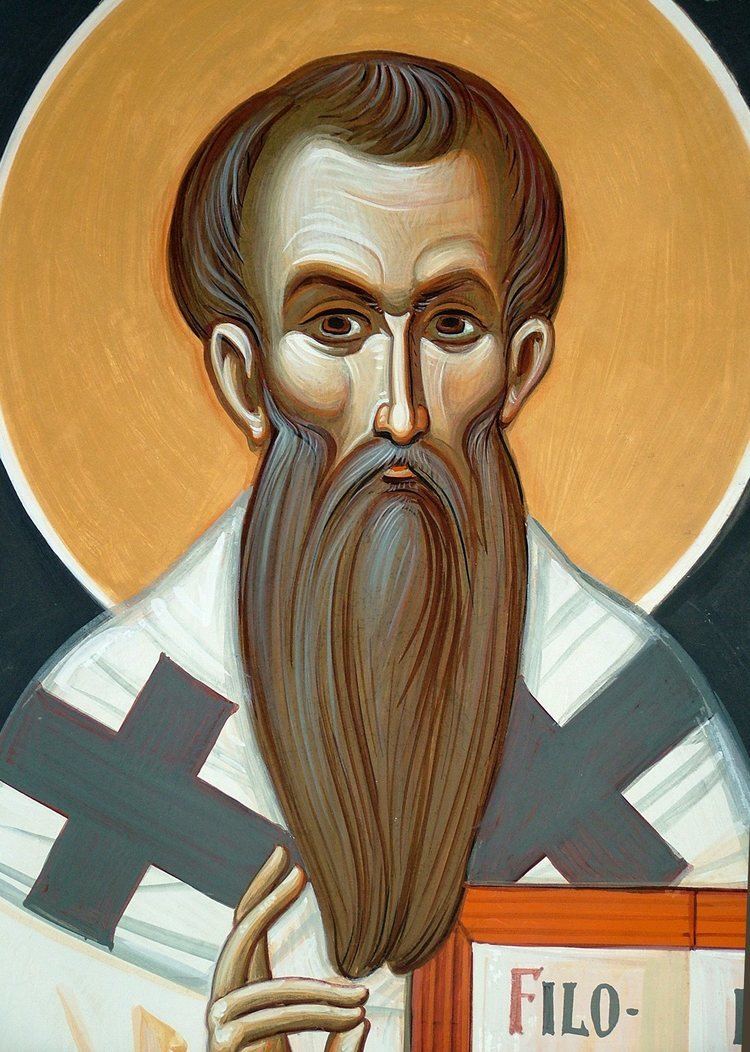 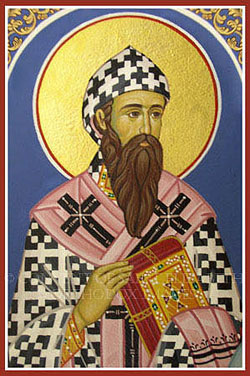 Cyril
Nestorius
20
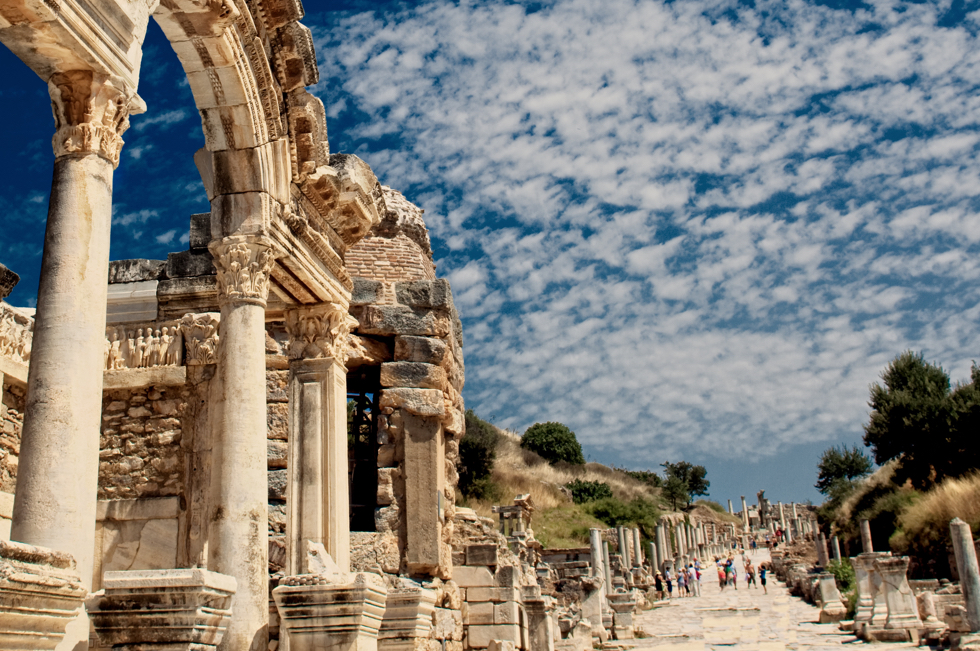 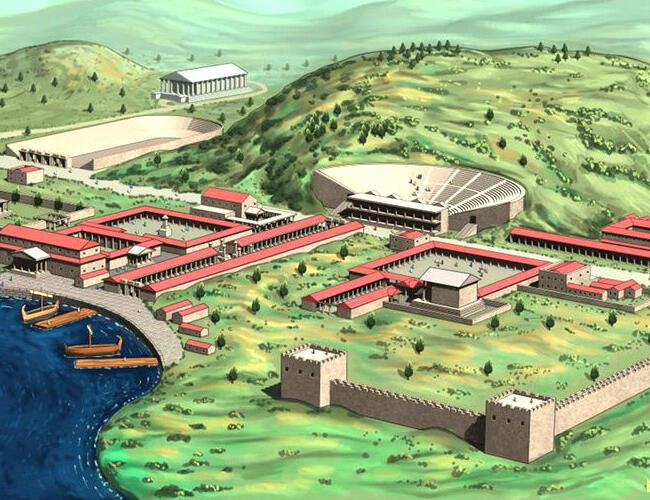 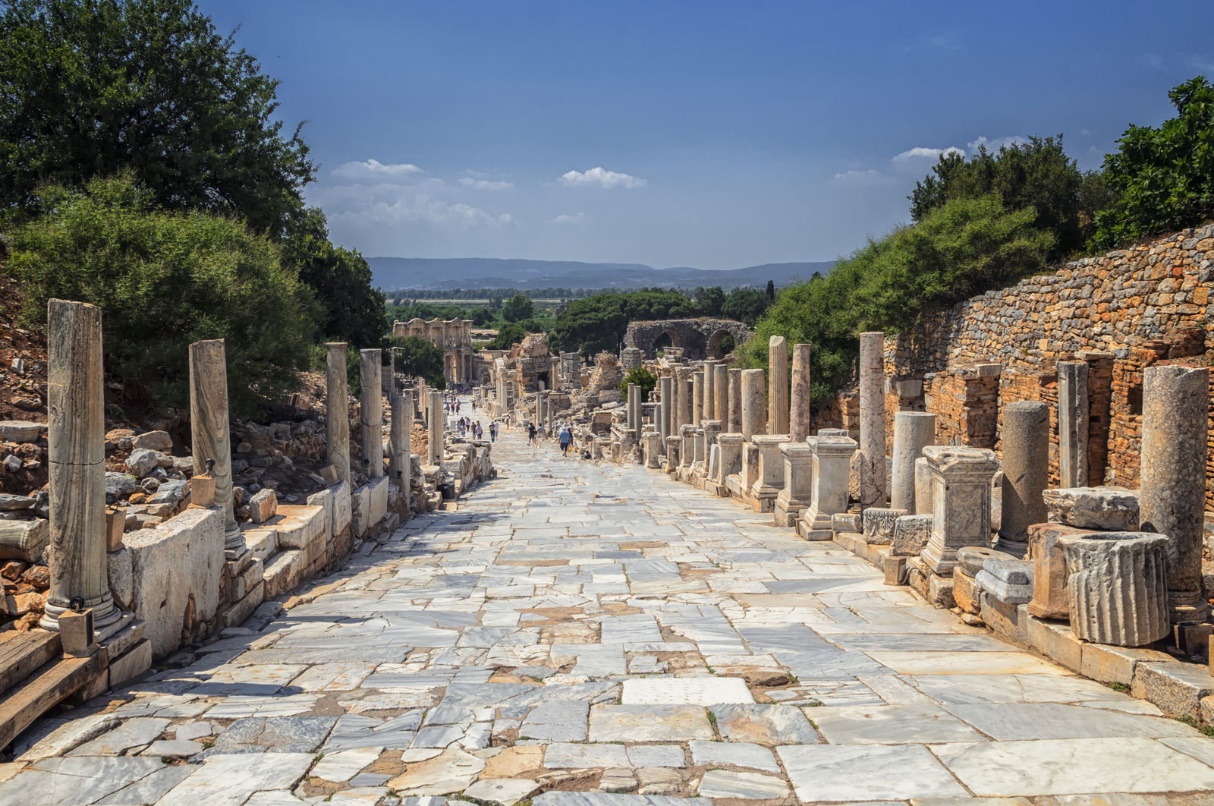 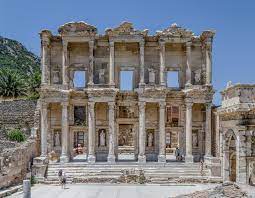 21
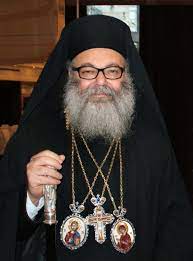 John of Antioch
22
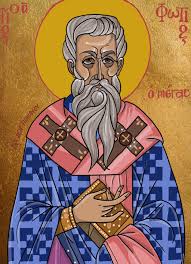 John of Antioch
23
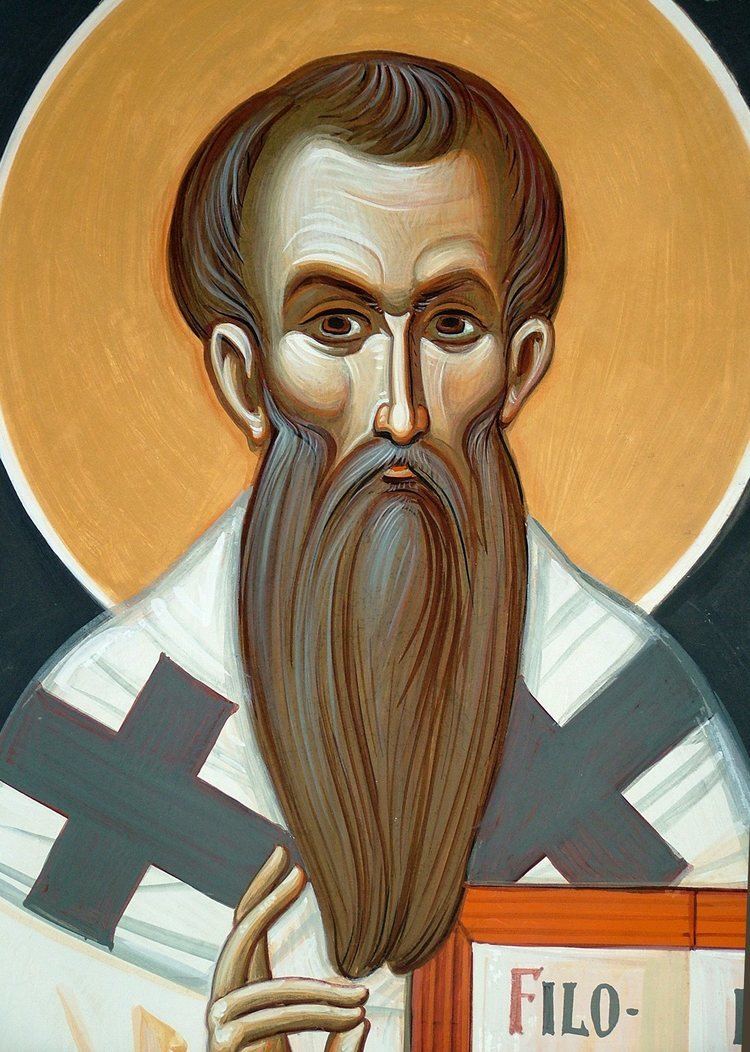 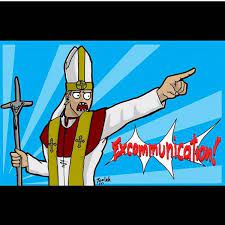 Nestorius
25
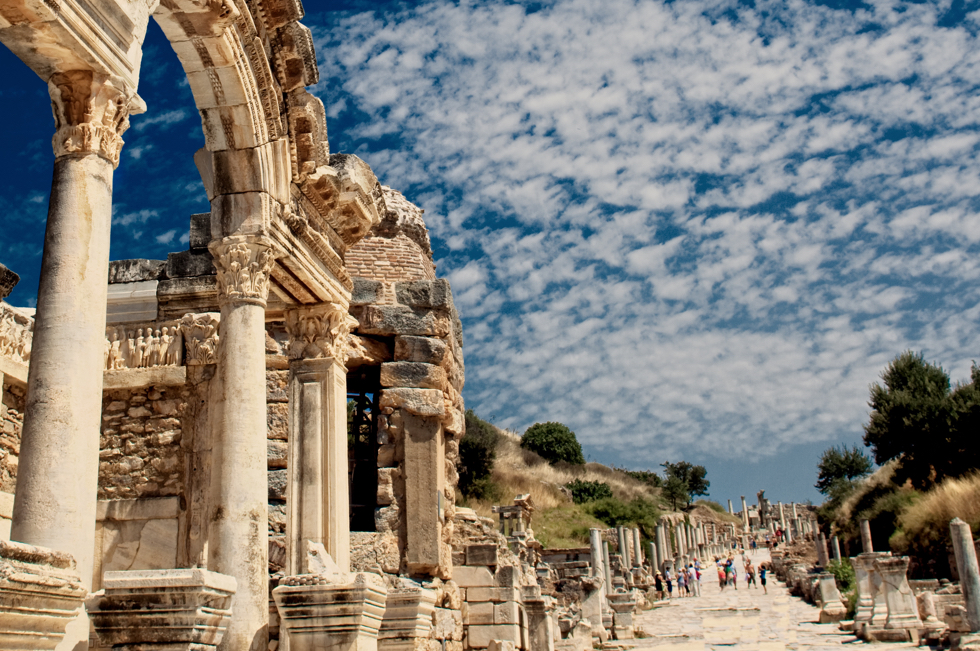 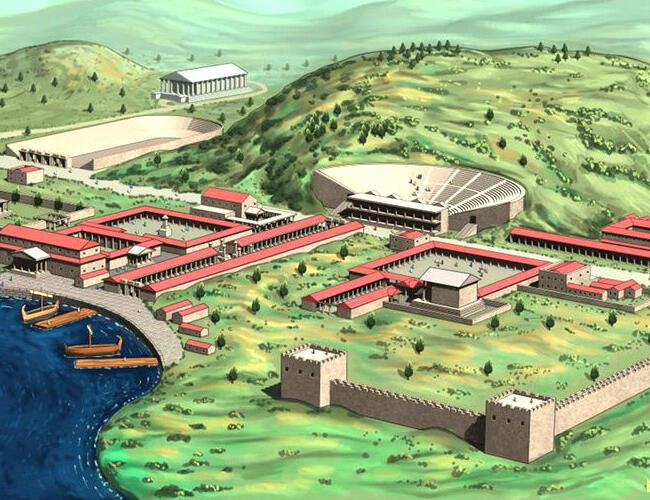 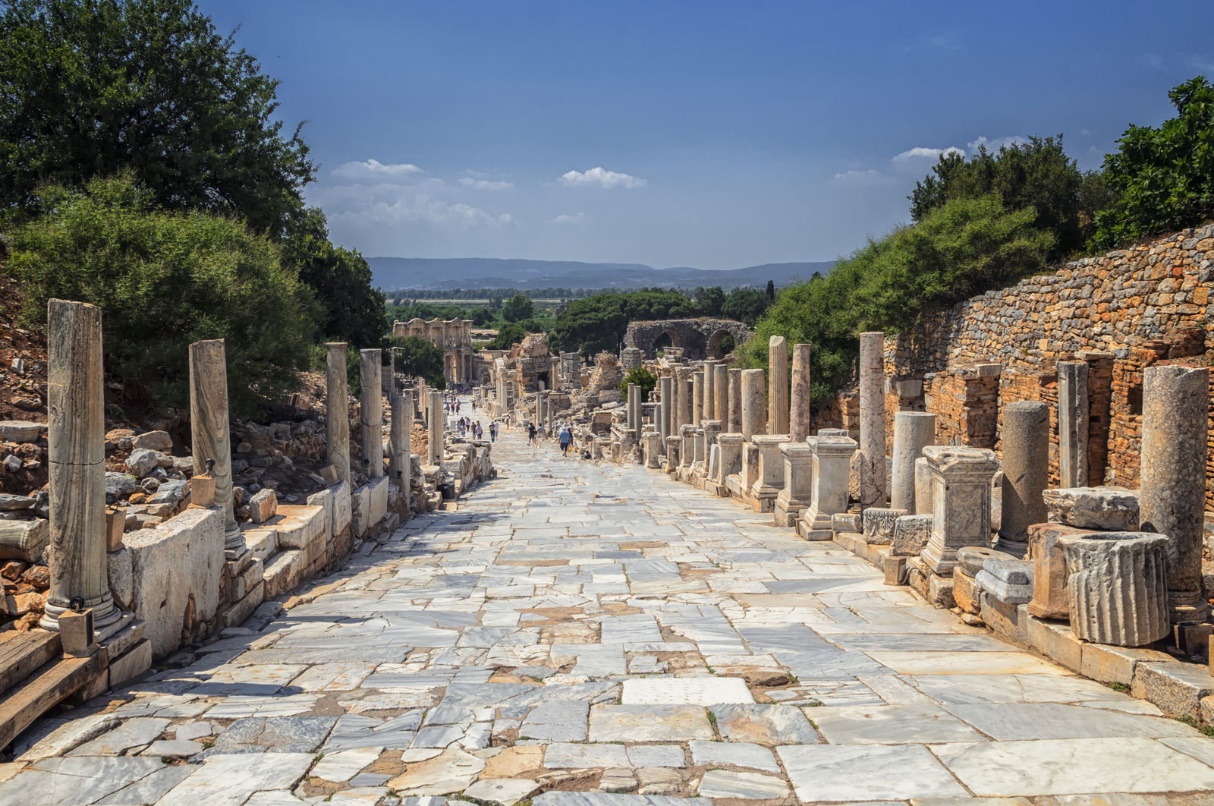 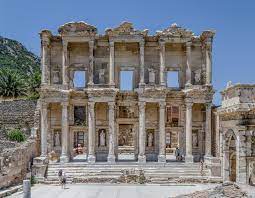 27
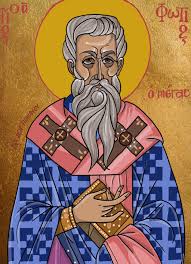 John of Antioch
28
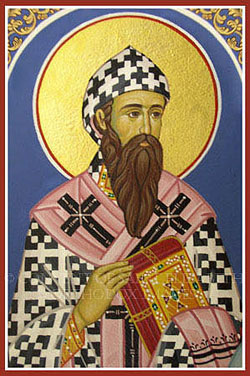 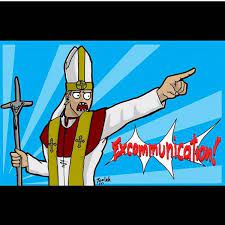 Cyril
29
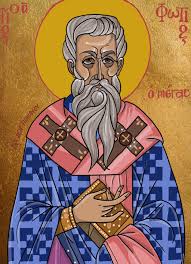 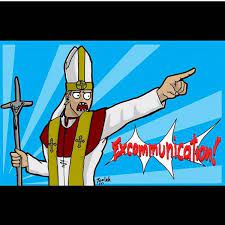 John of Antioch
30
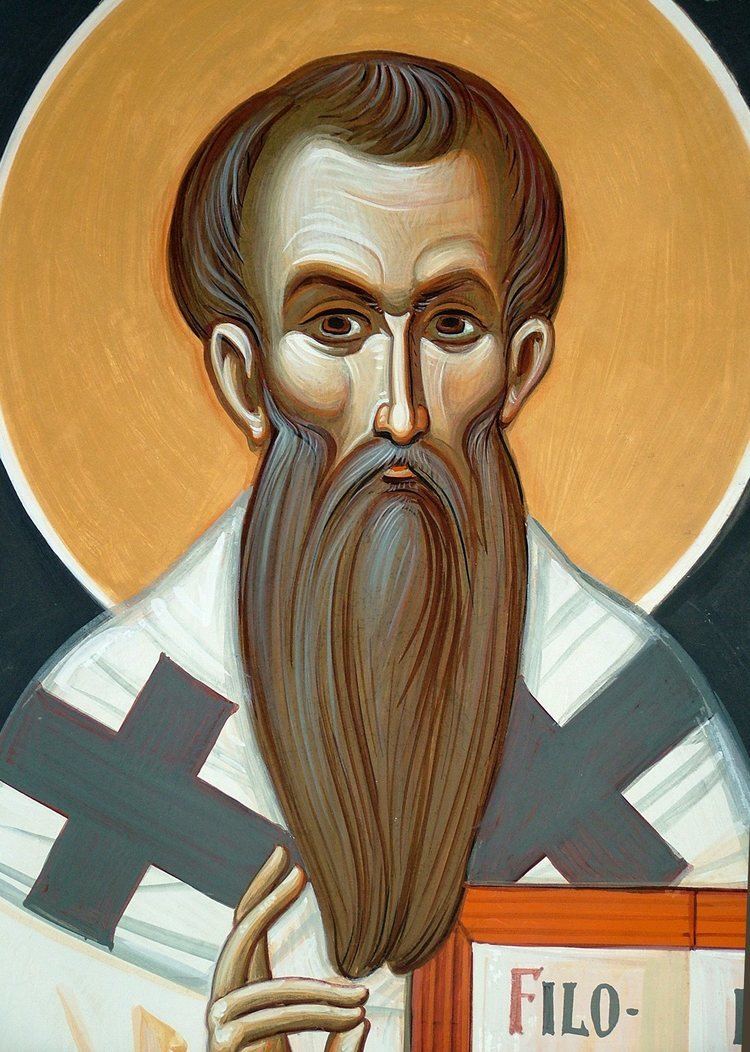 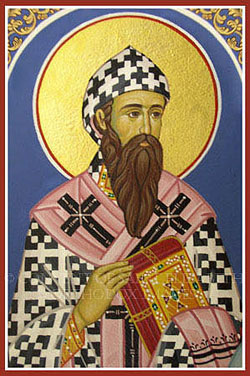 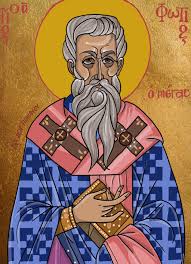 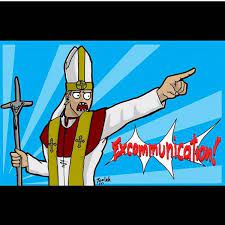 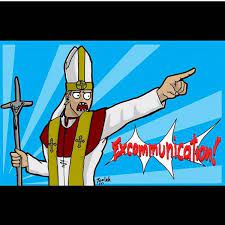 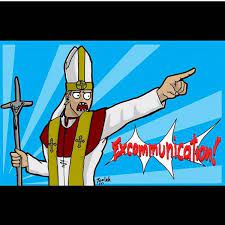 31
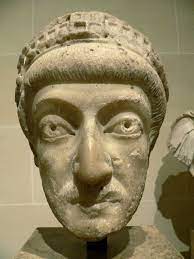 32
WHEN THE DUST SETTLED . . .
• Decisions of the original council are affirmed
• Nestorius is condemned and sent into exile
• Cyril, though rebuked, is freed from jail
• Cyril and John of Antioch sign Formula for Union
• A monk named Eutyches takes Cyril’s theology to the next level
• Eutychianism inflames a need for the 4th Ecumenical Council 
• Nestorianism spreads to regions east of the Roman Empire
• Major questions remain unsettled